НАУЧИ НИ ДА СЕ МОЛИМ
Урок 2 за 13 януари 2024 г
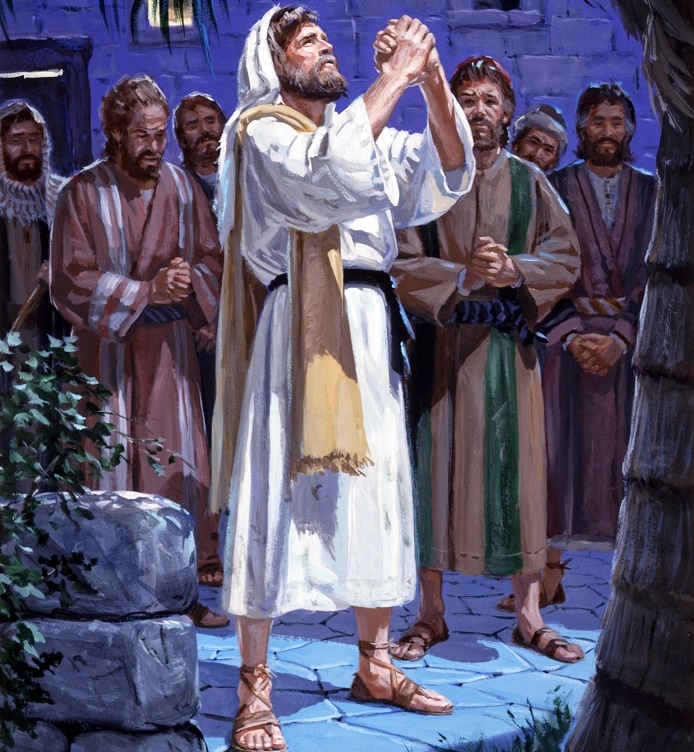 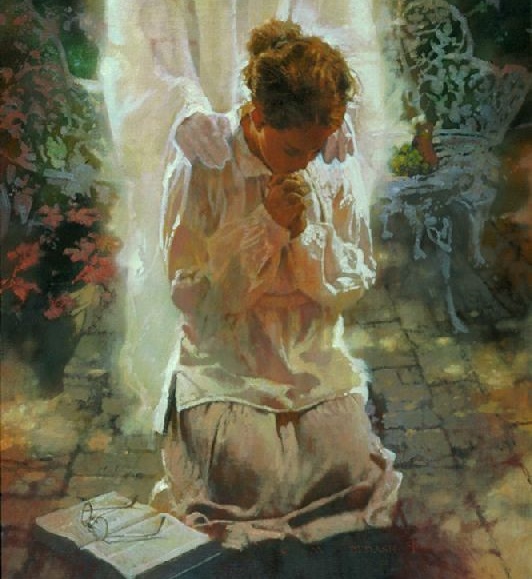 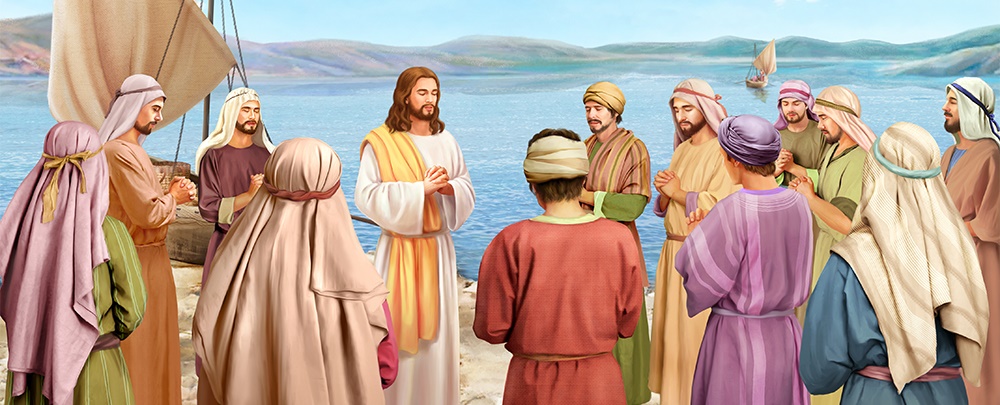 „И когато Той се молеше на едно място, след като свърши молитвата, един от Неговите ученици Му каза: Господи, научи ни да се молим, както и Йоан е научил своите ученици“ (Лука 11:1)
Бог предостави на Израел молитвеник: Псалми.
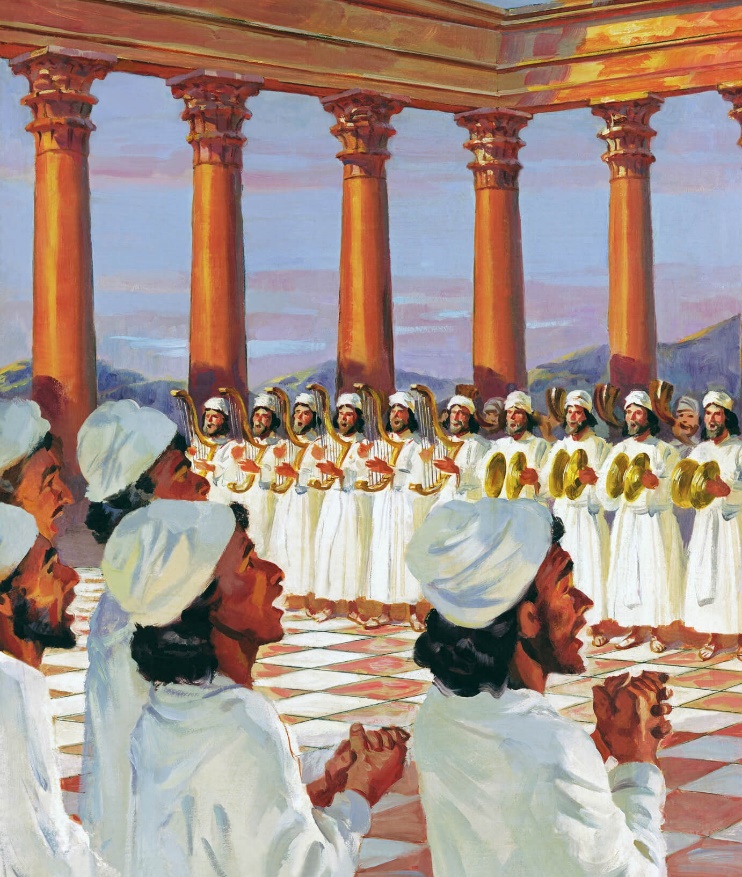 Тази книга изразява най-дълбоките чувства, с които нейните автори са се обръщали към Царя и Господаря на своя живот.
Без съмнение ще открием в тези чувства отражение на нашите собствени чувства.
Ако сте тъжни, прочетете псалм. Ако сте притеснени, прочетете псалм. Ако те атакуват съмнения, прочети псалм. Ако имате нужда от прошка, прочетете псалм. Ако сърцето ви прелива от благодарност, прочетете псалм. Ако сте намерили момент на щастие, прочетете псалм.
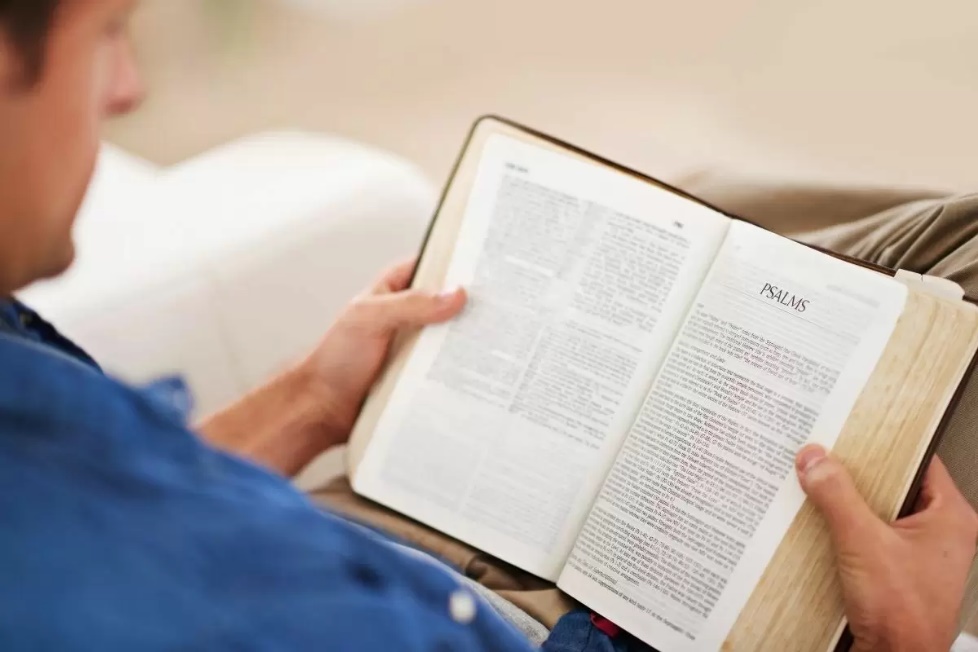 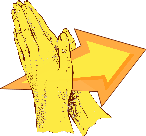 Молете се с псалми (Яков 5:13).
Молете се в трудни моменти (Псалм 44).
Молете се във времена на отчаяние (Псалм 22).
Молете се между съмнението и надеждата (Пс. 13).
Молете се за възстановяване (Псалм 60).
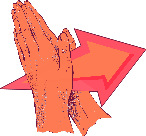 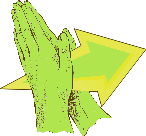 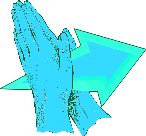 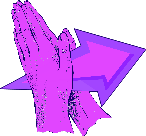 МОЛЕТЕ СЕ С ПСАЛМИ
„Зле ли страда някой от вас? нека се моли. Весел ли е някой? нека пее хваления.” (Яков 5:13)
Използването на псалмите като хвалебствени песни е очевидно (1 Летописи 16:9); но това не е единствената му употреба.
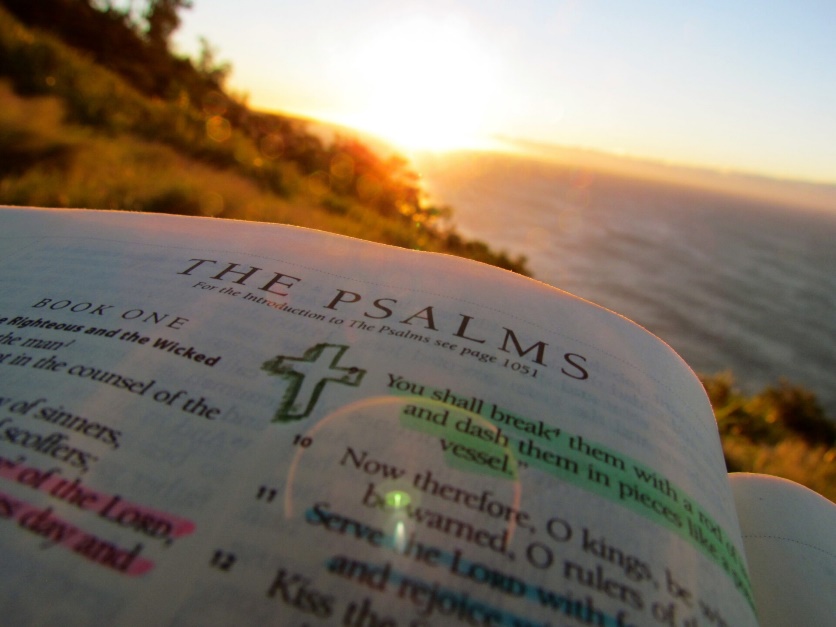 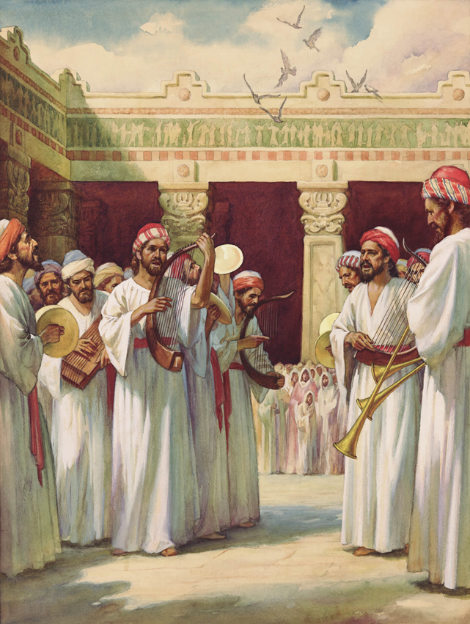 Всеки псалм е молитва към Бога, която трябва да се използва според нуждите на момента: да тъжим; да благодарим; Да поискаме прошка; да търсим божествено ръководство; да помним историята; да хвалим; да покажем гняв...
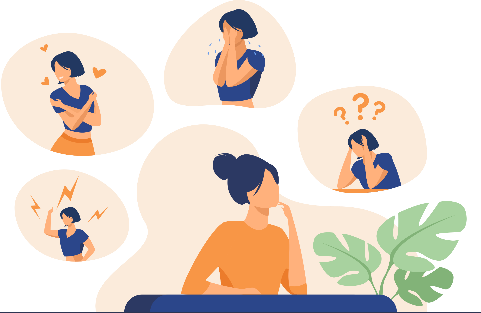 Как можем да използваме псалмите като молитви?
МОЛЕТЕ СЕ В ТРУДНИ МОМЕНТИ
„Не! ние сме убивани заради Тебе цял ден, Считани сме като овце за клане,” (Псалм 44:22)
Чувствате ли, че Бог се отнася с вас несправедливо, като ви позволява да изживявате трудни ситуации, които не заслужавате?
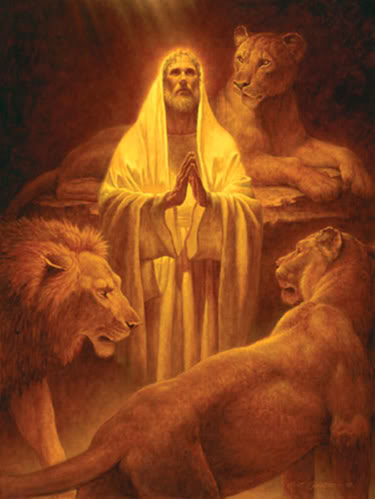 Може би да, а може би не. Но ако е така, бихте ли го изразили в молитва, независимо дали е публична или частна?
Псалмистът не се поколеба да го направи. Народът на Израел беше ограбван, заточен и убиван. И не бяха направили нищо, за да го заслужат! Те не се бяха отвърнали от Бог, нито съгрешиха срещу Него (Пс. 44:9-19).
Подобно на псалмиста, ние трябва да се чувстваме свободни да изразяваме чувствата и емоциите си пред Бога в молитва. Нека представим реалността така, както я живеем. Нека признаем, че Той може да ни измъкне от най-сложните ситуации (Пс. 44:1-8), дори и да не разбираме защо Той не го прави сега.
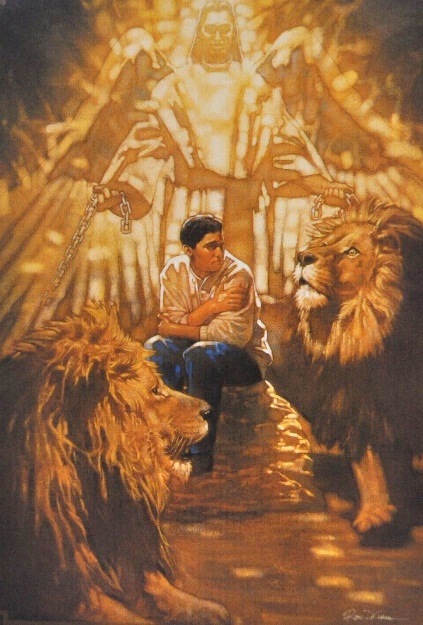 Преди всичко нека не се съмняваме, че дори сред проблеми и трудности Бог е любящ и милостив (Пс. 44:26).
МОЛЕТЕ СЕ В МОМЕНТИ НА ОТЧАЯНИЕ
„Да се не отдалечиш от мене; защото скръбта е близо, Понеже няма помощник.” (Псалм 22:11)
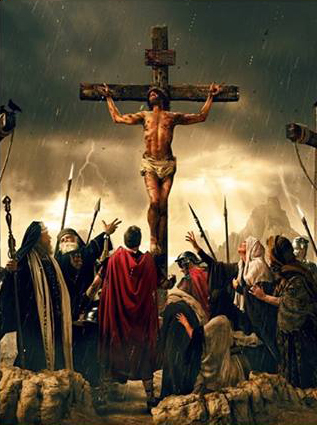 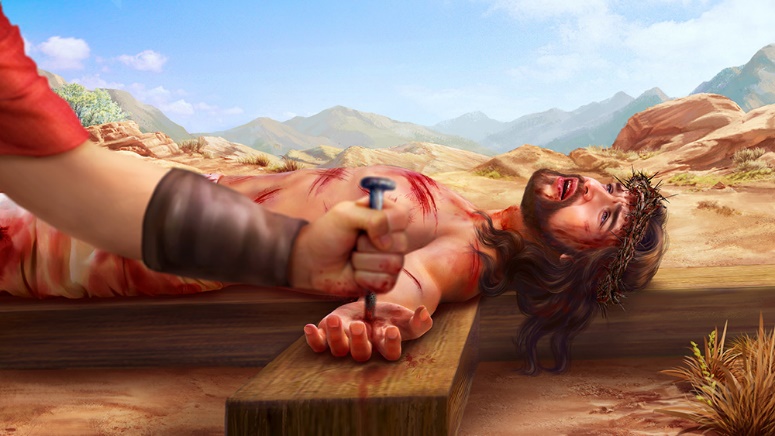 Представете си Исус да се моли с думите на Псалм 22:1, докато тялото му виси на кръста (Пс. 22:14); ръцете и краката му бяха прободени (Пс. 22:16); заобиколен от заплашителна тълпа (Пс. 22:7-8); наблюдаване на войниците, които разделят дрехите му (Пс. 22:18); жаден, очакващ мига на смъртта си (Пс. 22:15); … отчаян.
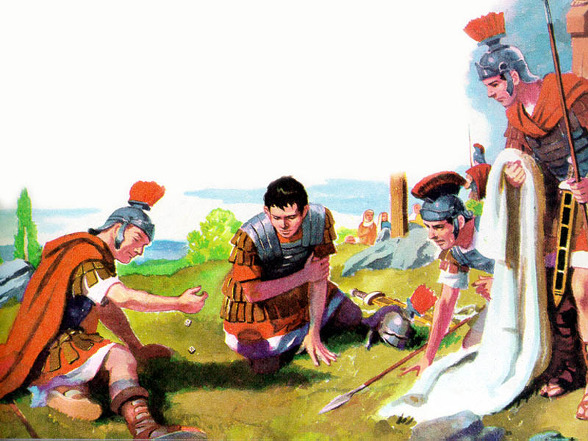 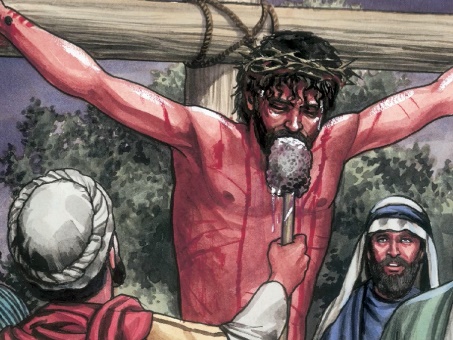 Вашето положение може да не е толкова мъчително като това на Исус, но със сигурност сте се чувствали като Него отчаяни в даден момент.
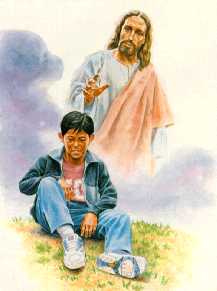 В тези моменти Псалмите ни учат да се молим, гледайки отвъд настоящата си ситуация и да видим чрез вяра възстановяването на живота си. Вижте с вяра моментите, в които ще се върнем, за да хвалим Бога с радост и веселие (Пс. 22:25-26).
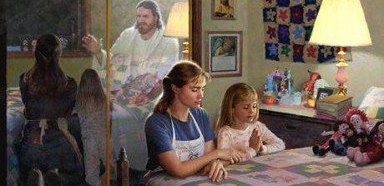 Във времена на отчаяние можем да сме сигурни, че Бог ни чува. Той се грижи за нашата скръб и ни вижда, въпреки че ние не Го виждаме (Пс. 22:24).
МОЛЕТЕ СЕ МЕЖДУ СЪМНЕНИЕТО И НАДЕЖДАТА
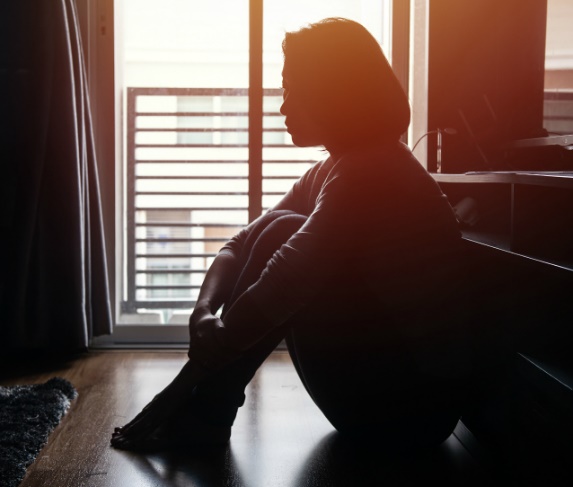 „До кога щеш, Господи, съвсем да ме забравиш? До кога ще криеш лицето Си от мене?" (Псалм 13:1)
Бог ме е забравил? Понякога нашето възприятие е да. Псалмистът го изрази с голяма яснота. Но той надмина съмненията и ни показа своята надежда.
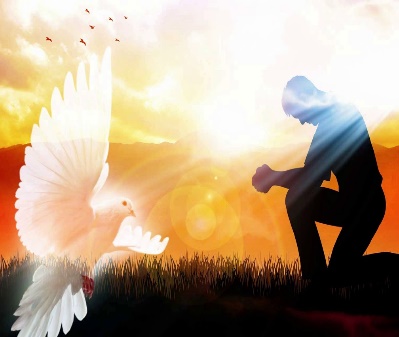 Когато се съмняваме, трябва да помолим Духа да „просвети очите ни“, тоест да ни помогне да изчистим съмненията си (Псалм 13:3).
Този псалм ни показва, че за нас също е законно да изискваме Бог да действа в молитва. Трябва да сме сигурни, че обещанията, съдържащи се в Псалмите, са и за нас.
МОЛЕТЕ СЕ ЗА ВЪЗСТАНОВЯВАНЕ
„За да се избавят Твоите възлюбени Спаси с десницата Си, и послушай ни.“ (Псалм 60:5)
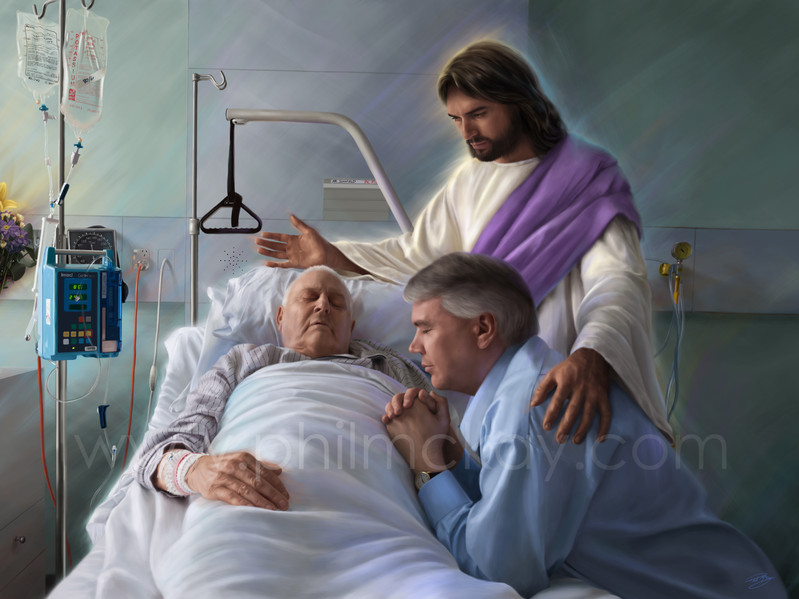 Плачевните псалми – като 60 – са молитви, изразени в моменти на физическа, психологическа или духовна болка (или всички заедно).
Те ни помагат да осъзнаем, че страданието е част от опита както на справедливите, така и на несправедливите.
Те също ни помагат да разберем, че Бог контролира и че Той ще ни освободи в точното време (Пс. 60:5).
Нашето страдание ни помага да бъдем състрадателни към онези, които страдат, точно като псалмиста, който, виждайки света разтърсен, умолява Бога: „изцели съкрушението му, защото се колебае” (Пс. 60:2).
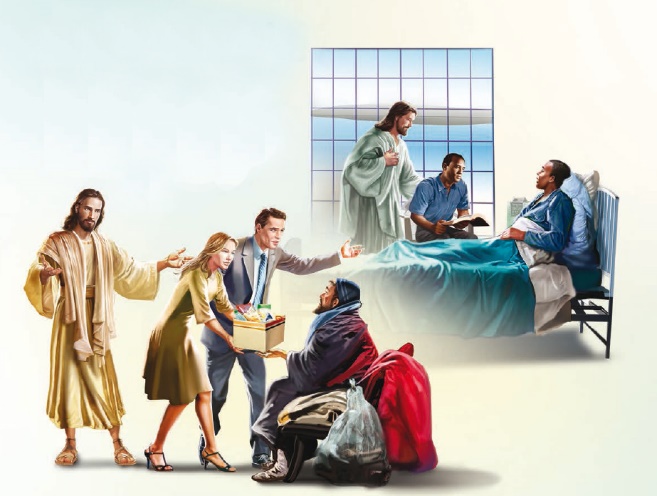 „Тъмнината и обезсърчението понякога ще дойдат върху душата и ще заплашат да ни завладеят; но не бива да отхвърляме увереността си. Трябва да държим погледа си фиксиран върху Исус, чувствайки или нечувствайки. Трябва да се стремим да изпълняваме вярно всяко известно задължение и след това спокойно да почиваме в Божиите обещания. […]
Може да не почувстваме днес мира и радостта, които изпитахме вчера; но ние трябва с вяра да хванем ръката на Христос и да Му се доверим толкова напълно в тъмнината, колкото и в светлината.”
Е. Г. Уайт (Послания към младите хора, стр. 102 – англ. изд.)